ISTITUTO COMPRENSIVO D.LENTINI
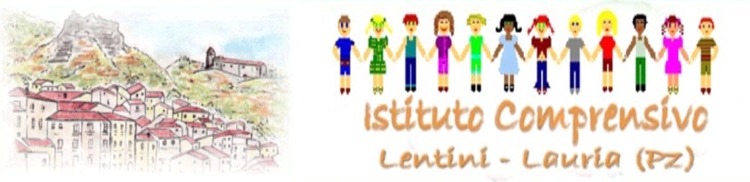 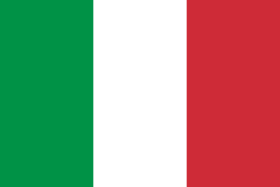 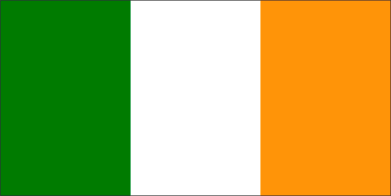 City of Lauria – Basilicata - ITALY
Dublin 2017 : Presentazion of the school
1
Istituto Comprensivo “ D. Lentini”  Lauria
About me..
I’m an italian teacher , my  name’s Maria Teresa. 
I'm studying English recently (I started late unfortunately), 
so I do not understand it fully, but my teacher colleagues will help me better understand everything you do in your school. 
I teach in Lauria in a Primary school . 
My students are 7 years and they frequent second class.I teach Maths, Geography, Technology,Science and Physical education. 
I’m married and I have two children and three grandchildren. 
I like very much teaching, reading, swimming, traveling and…
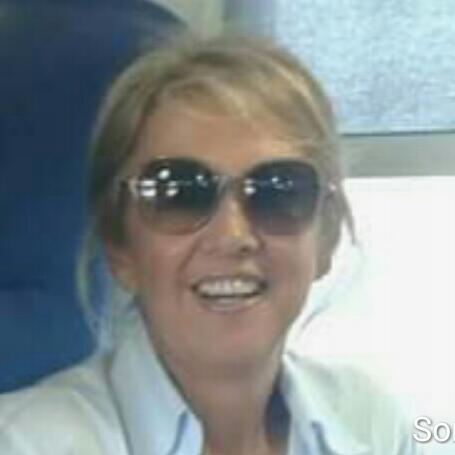 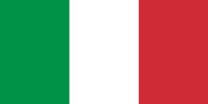 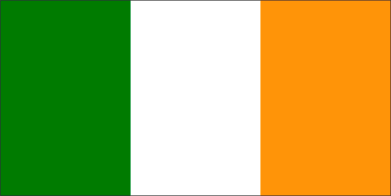 Istituto Comprensivo “ D. Lentini”  Lauria
2
About me.. part two
..I like Ireland , Trapattoni ..
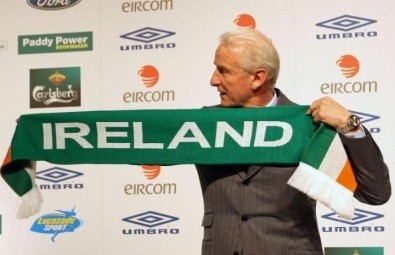 And I'm happy to be here with you
3
3
About The School
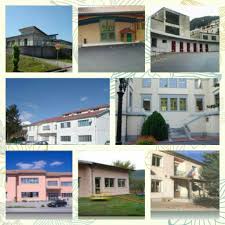 The school where I teach is the I.C. Lentini Lauria . The school is frequented by  715 students, aged 3 to 14 years, 110 teachers, 20 secretarial staff and cleaners. 
The comprehensive school has five kindergartens, four primary schools, two secondary school.
Teachers work 25 hours to  weekly .  
The teaching-educational activities are spread over five days a week (from Monday to Friday).
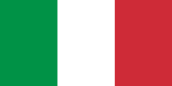 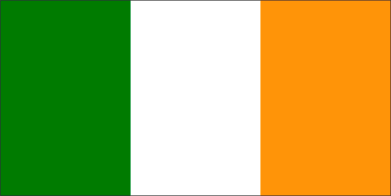 Istituto Comprensivo “ D. Lentini”  Lauria
4
4
The region ( counties ) :  La Basilicata
In Eire there are four counties:
Leinster , Connacht , Munster and Ulster 
In Italy there are twenty regions (counties).
Our school is in Basilicata
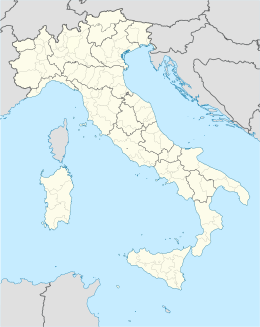 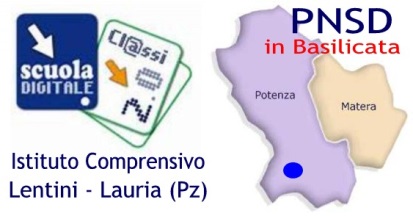 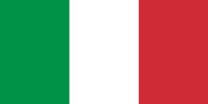 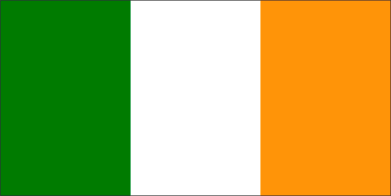 Istituto Comprensivo “ D. Lentini”  Lauria
5
5
5
The region ( counties ) :  La Basilicata
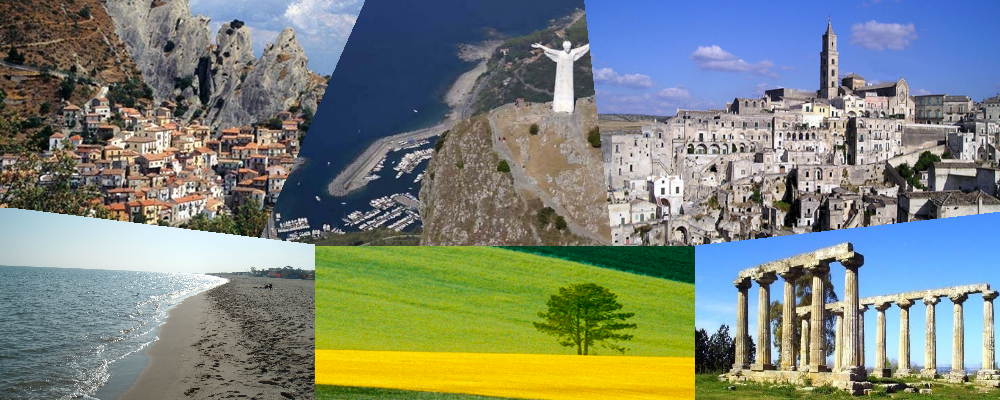 Region rich in natural resources with a population of 580,000 people
Famous place: Matera , Maratea , Melfi , Castelmezzano
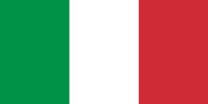 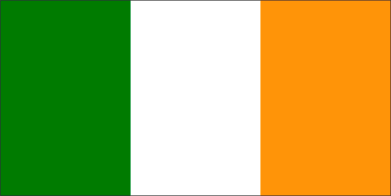 Istituto Comprensivo “ D. Lentini”  Lauria
6
6
6
The city of Lauria
I teach in the city of Lauria but I live in the city of Maratea
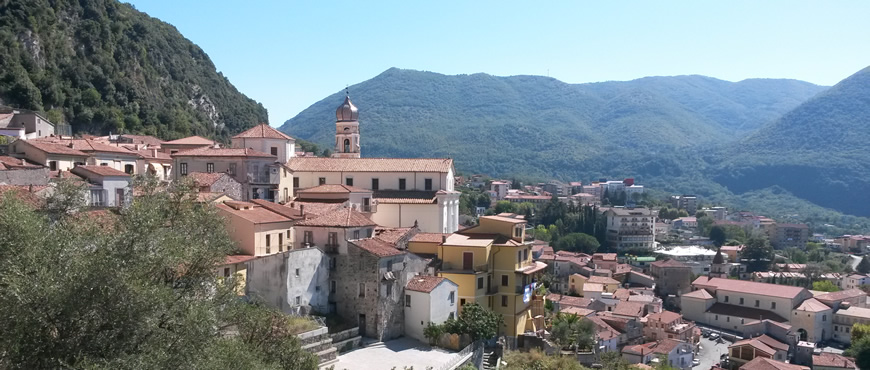 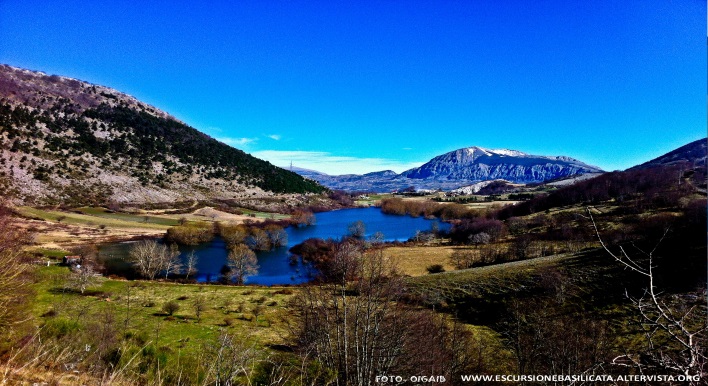 7
The city of Maratea
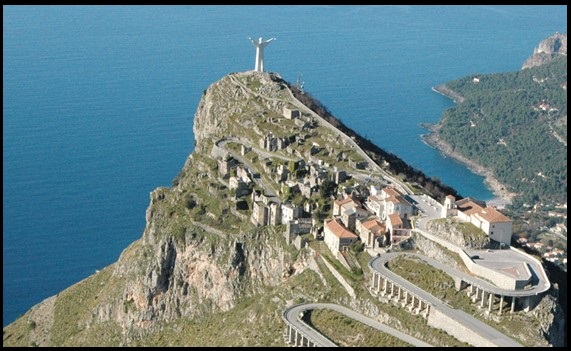 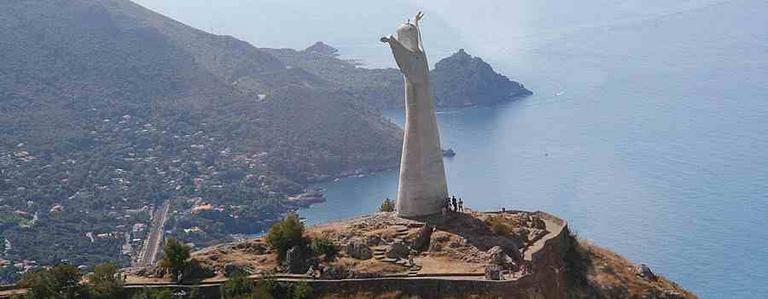 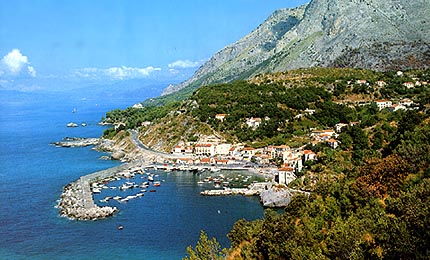 The Christ statue of Maratea and the fantastic crystal clear waters
8
The classroom
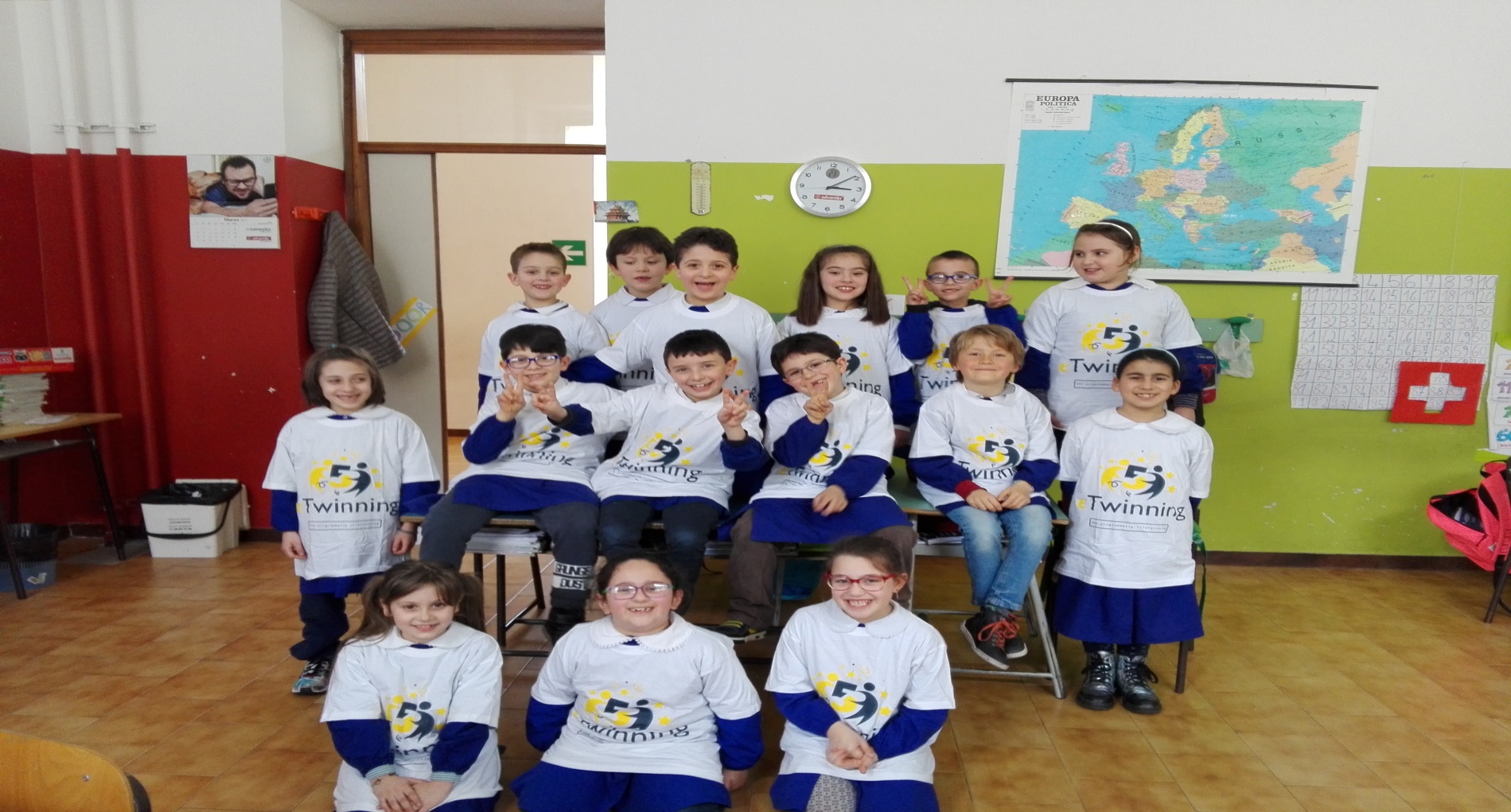 This is my classroom whit my pupils. They are 17 student:  8 girls and 9 boys
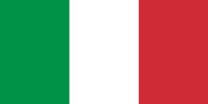 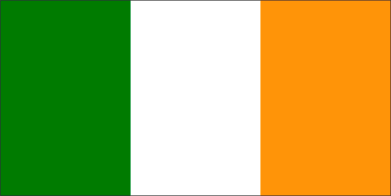 Istituto Comprensivo “ D. Lentini”  Lauria
9
9
9
eTwinning and Erasmus
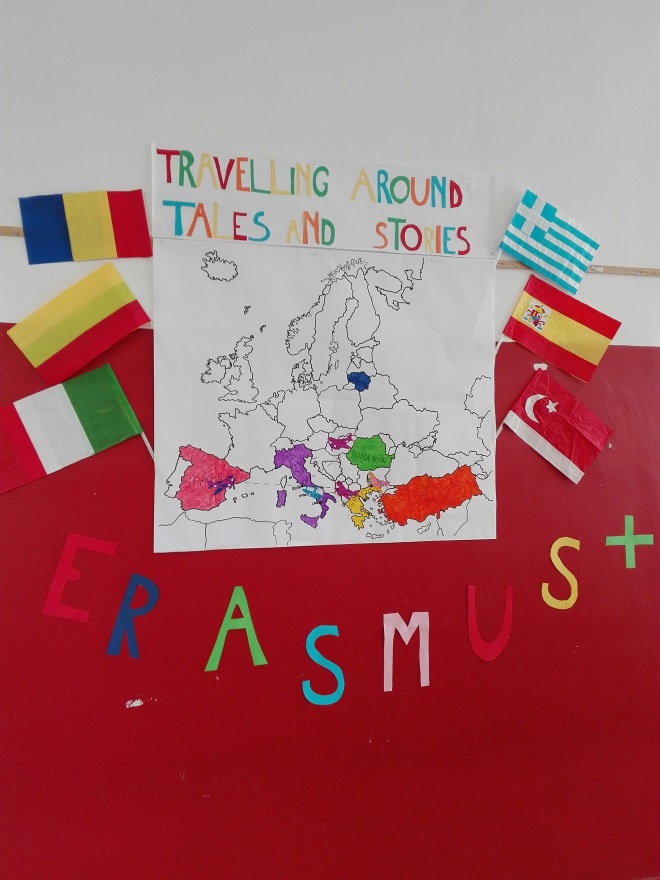 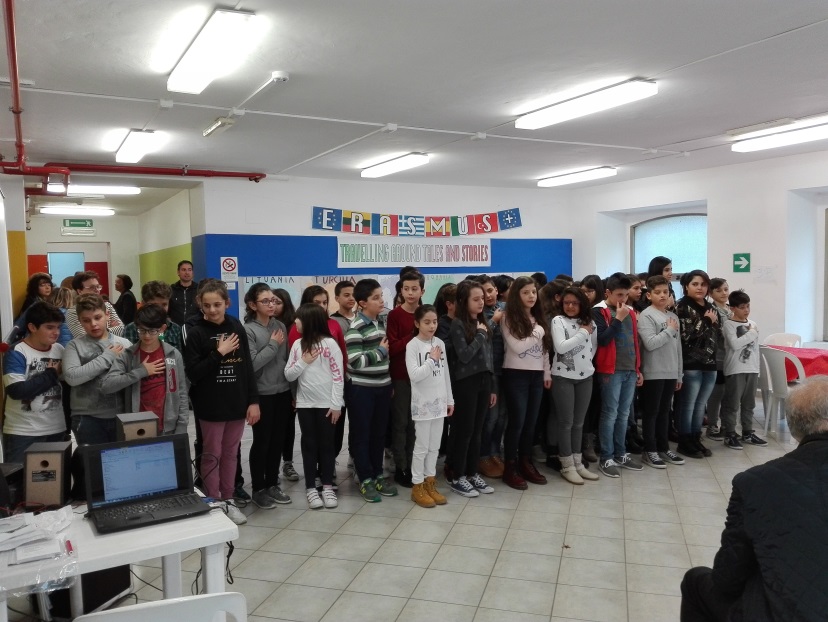 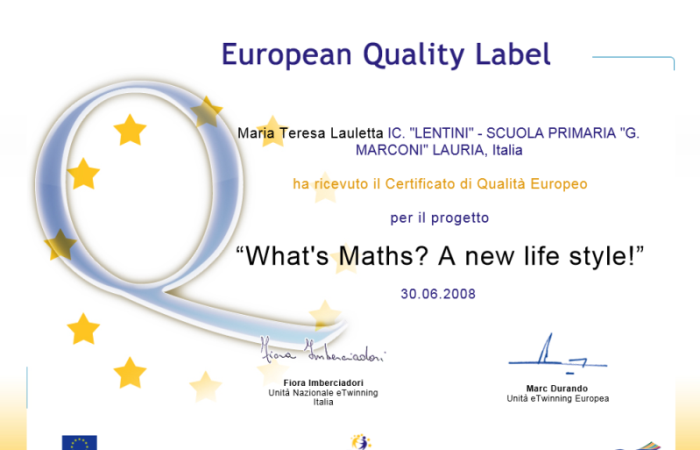 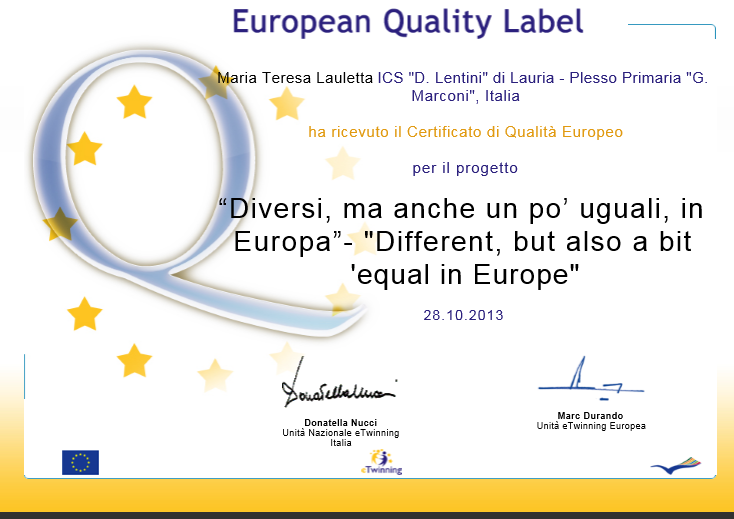 I.C.Lentini , develops European  projects in Erasmus and eTwinning  to develop  key skills in an innovative, creative and motivating  environment with the use of ICT.   The project objectives are in continuity with our curriculum.
10
10
We use ICT as a facilitator tool for learning the disciplines
Geometry : the origami
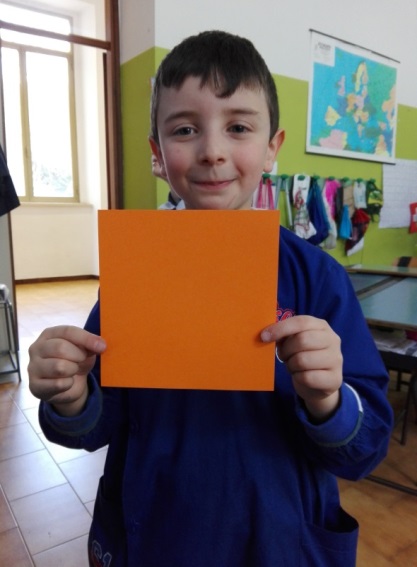 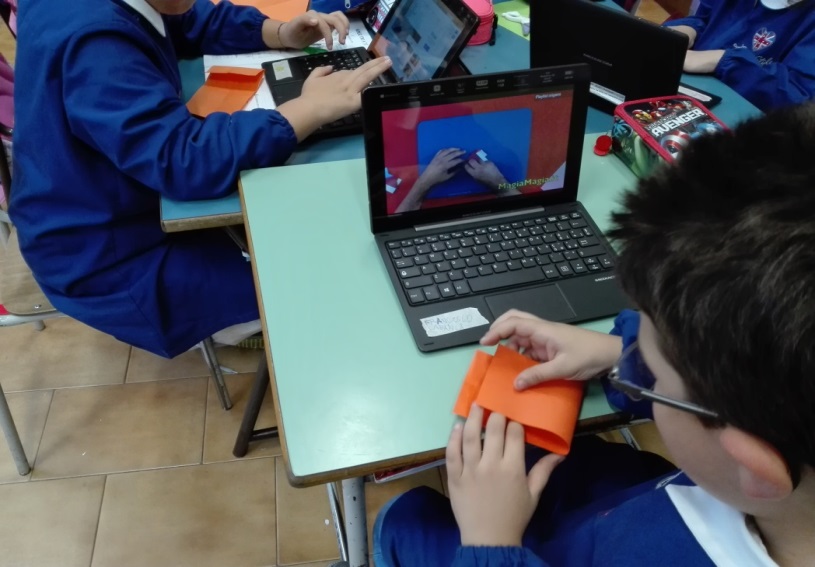 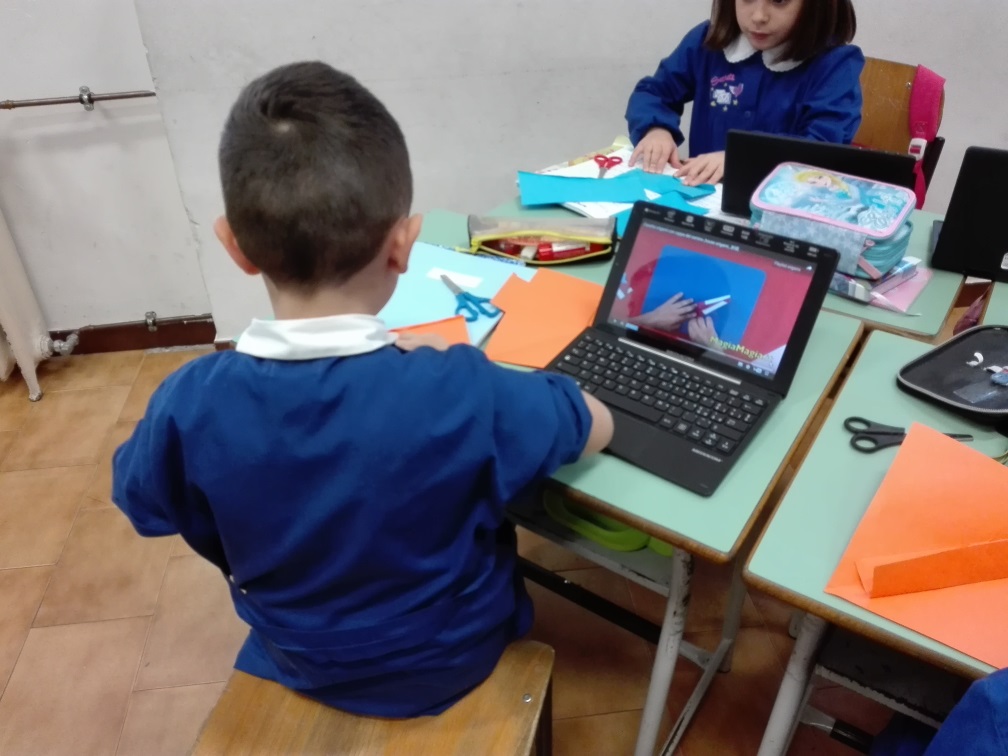 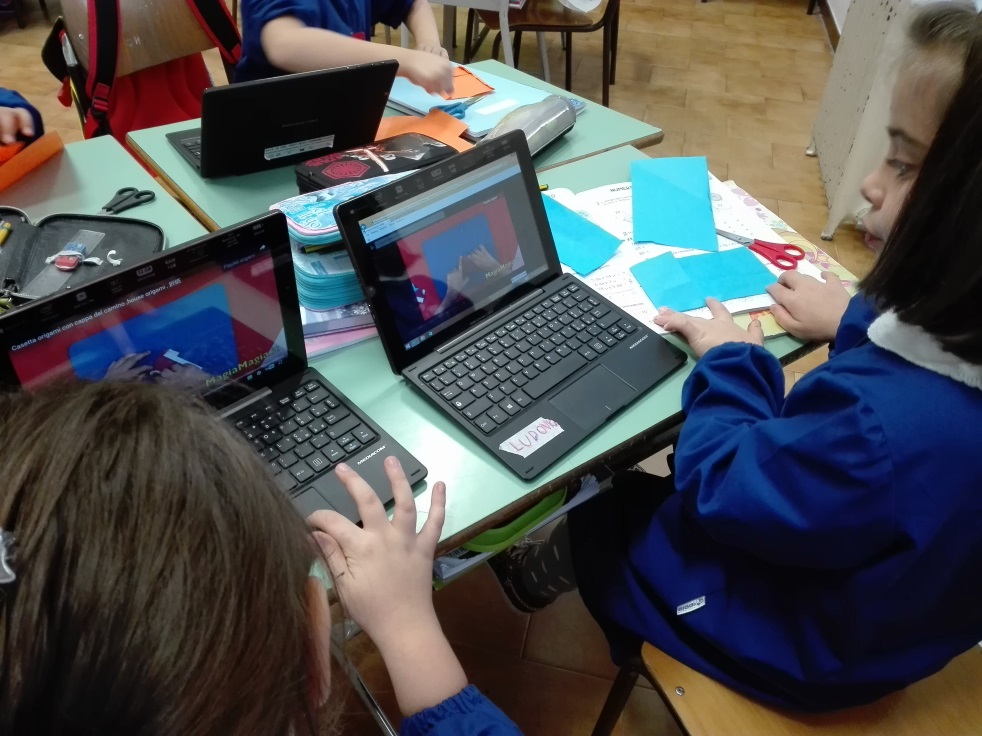 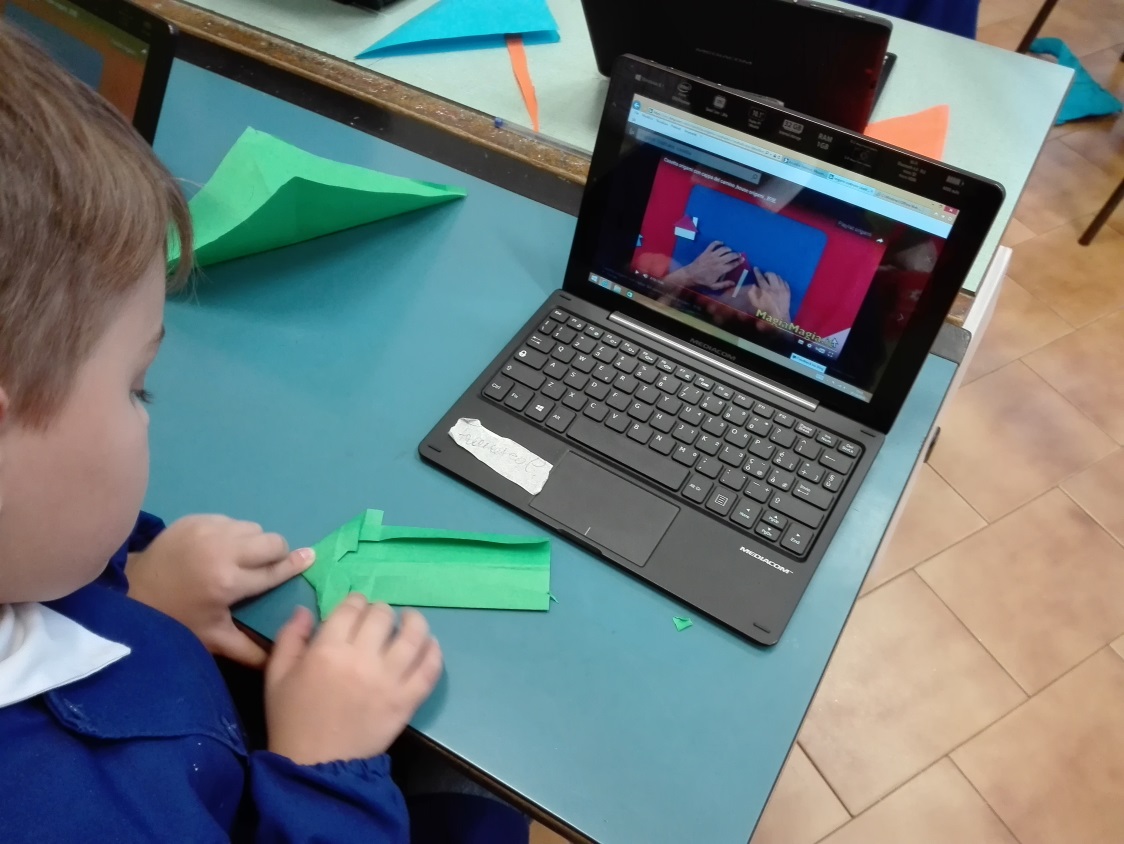 11
Computazional language
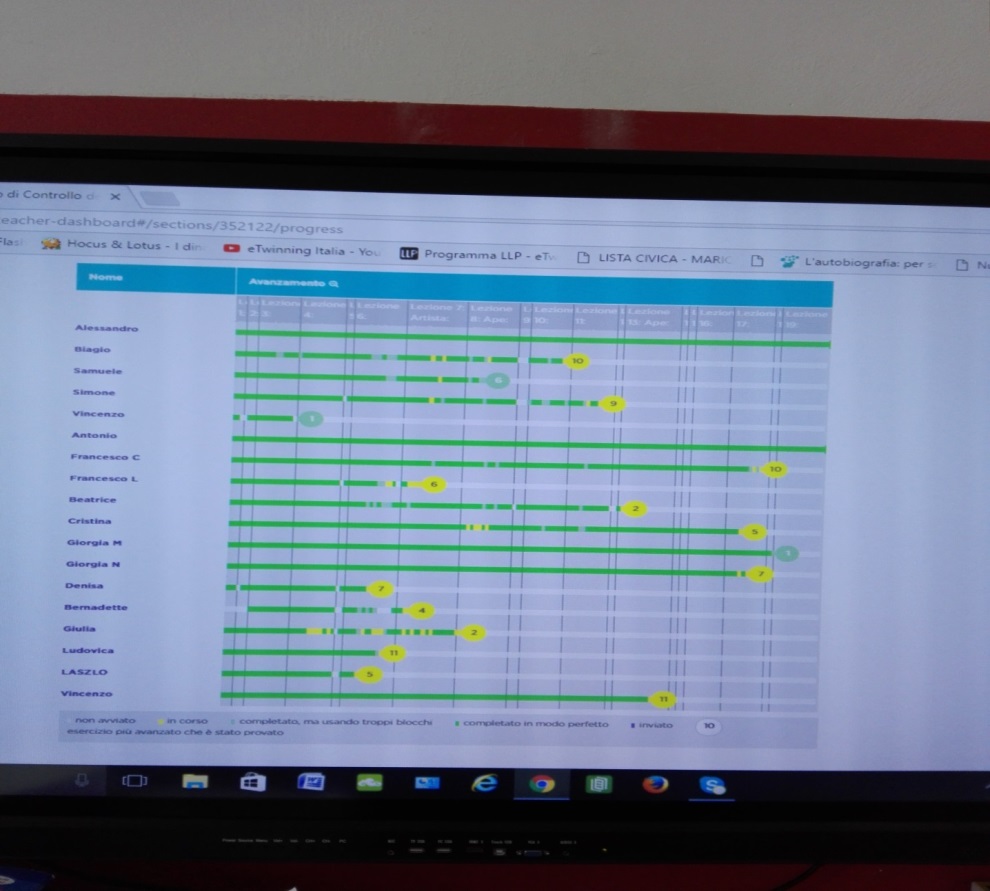 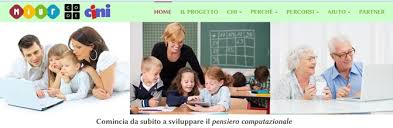 Many institute classes are entered in code.org platform. 
Students really enjoy this activity and have fun.
12
Computazional language
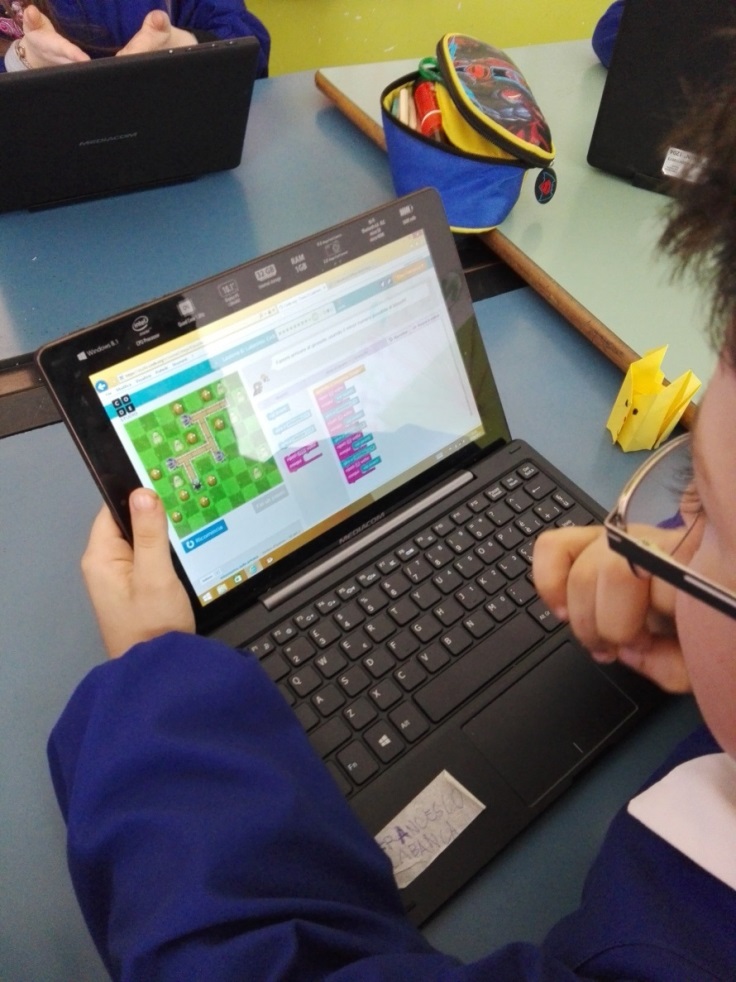 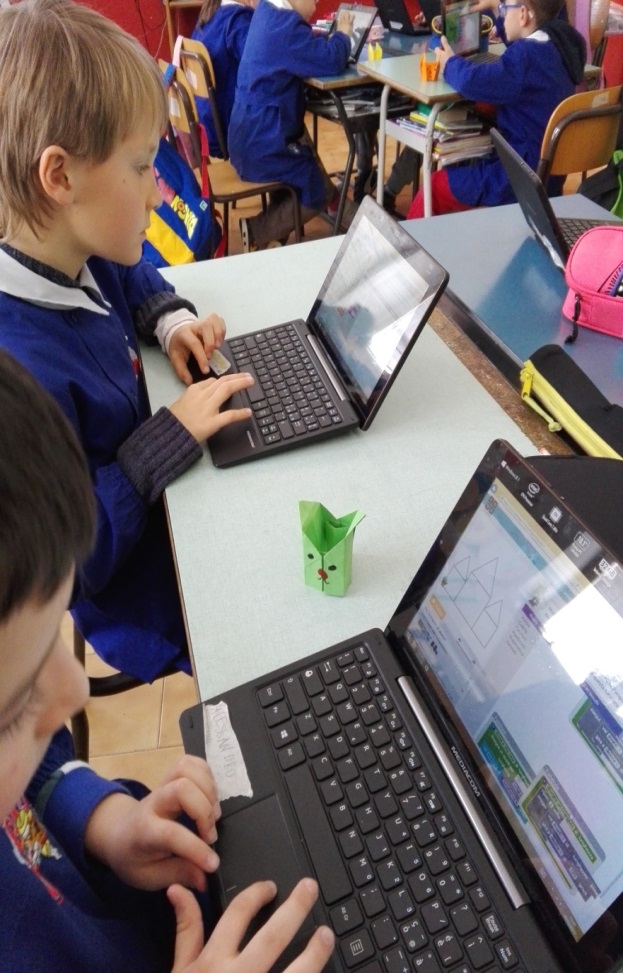 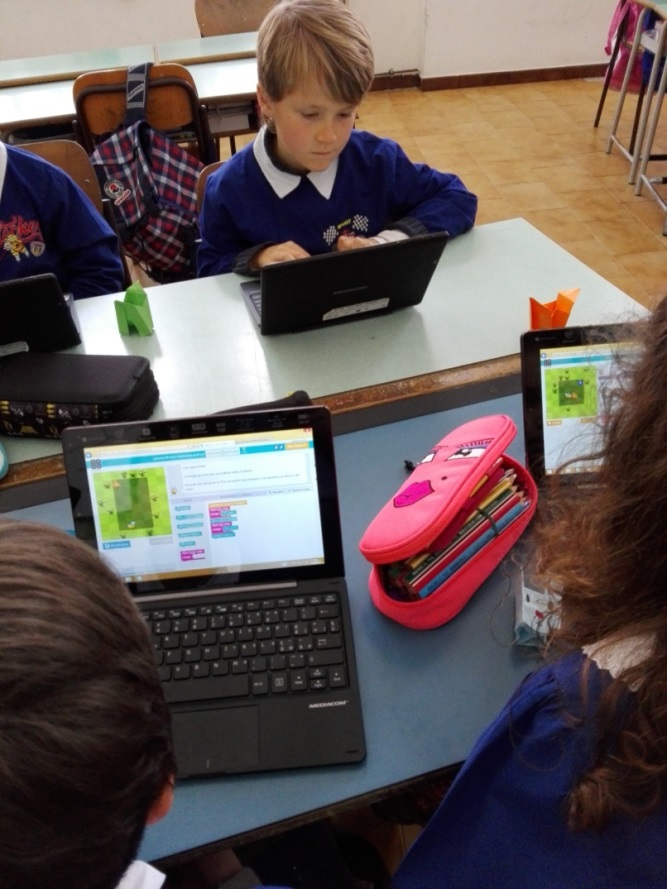 13
13
Scratch
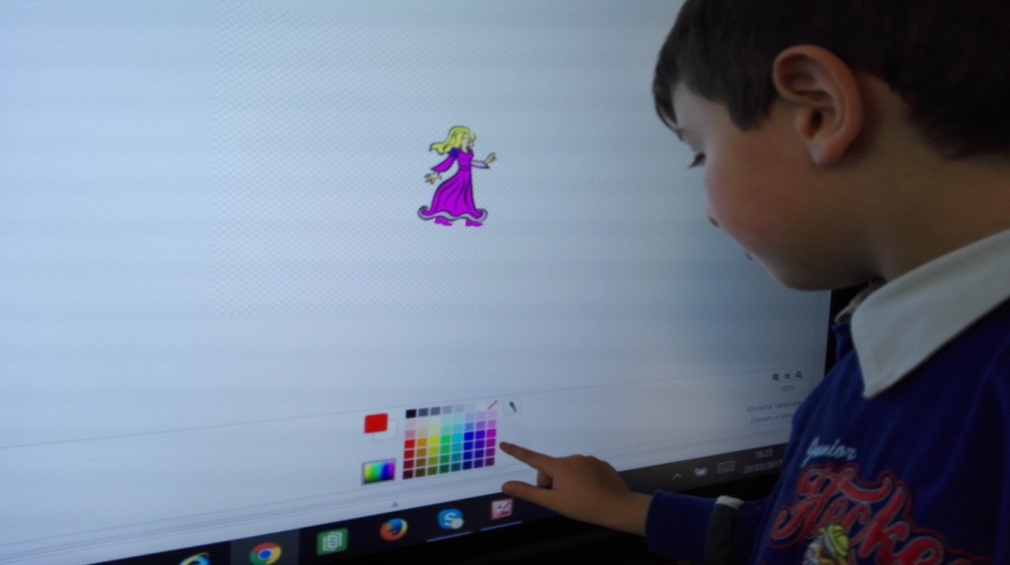 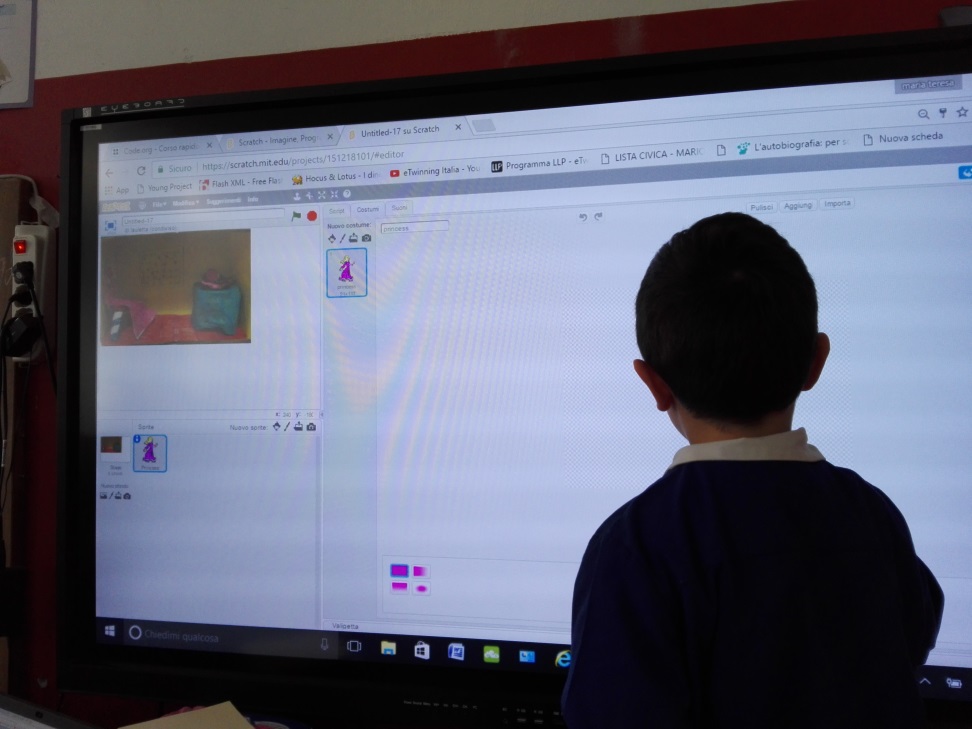 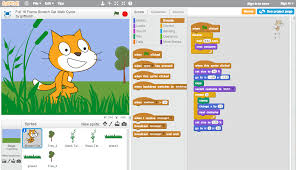 We are building with the scratch program the story of «Biancaneve»
14
The robotics
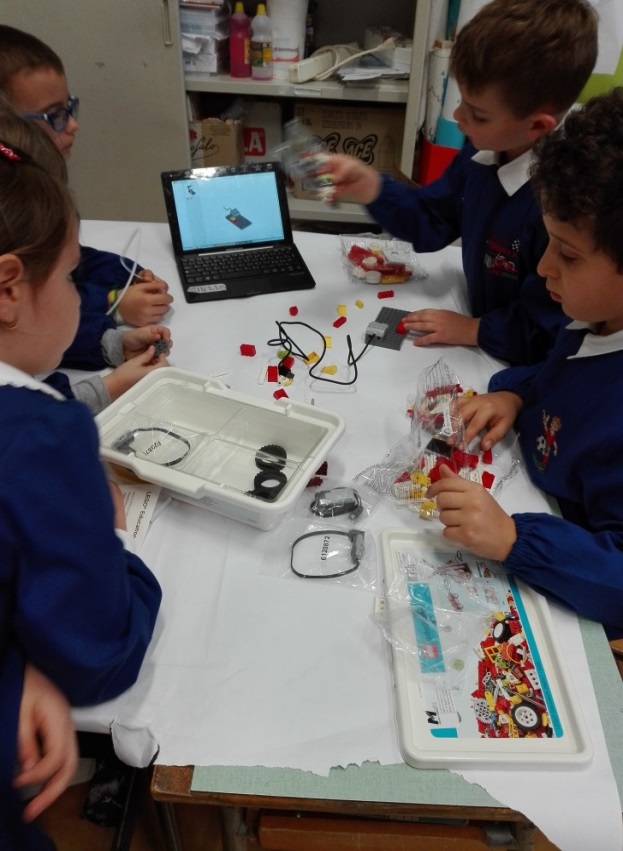 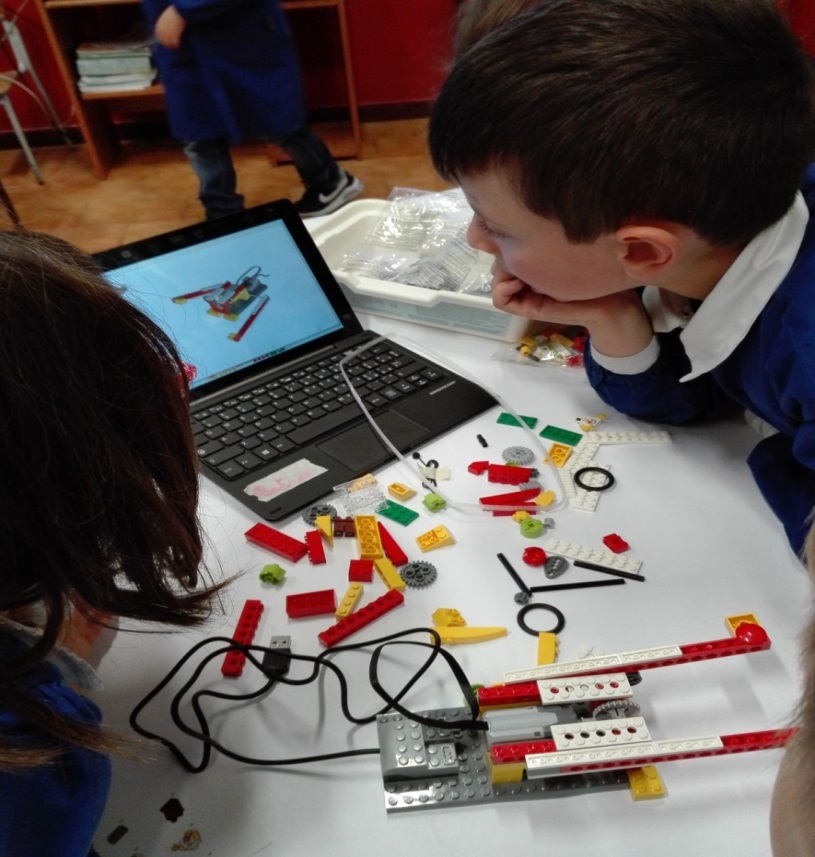 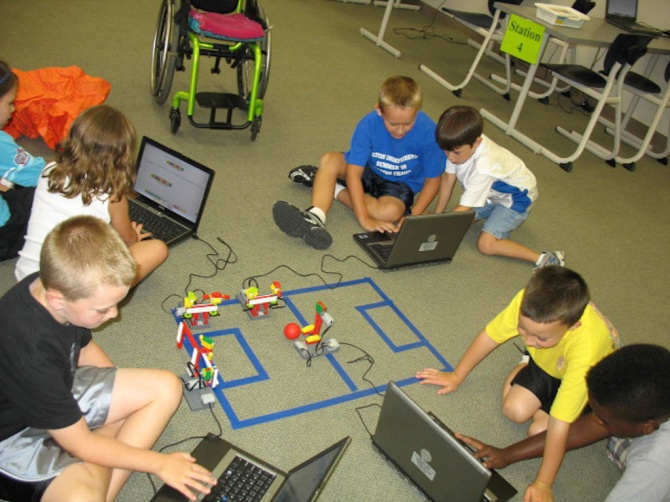 The goal is not to teach robotics. 
The goal is to improve teaching using robotics. In this way students are more involved in the study of scientific and technological subjects
15
Geography
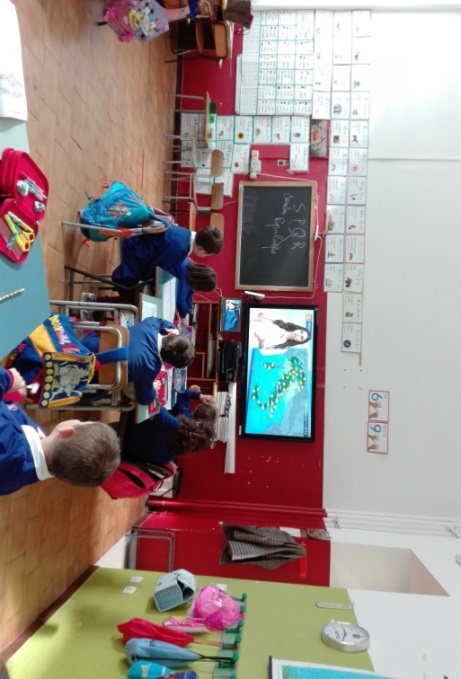 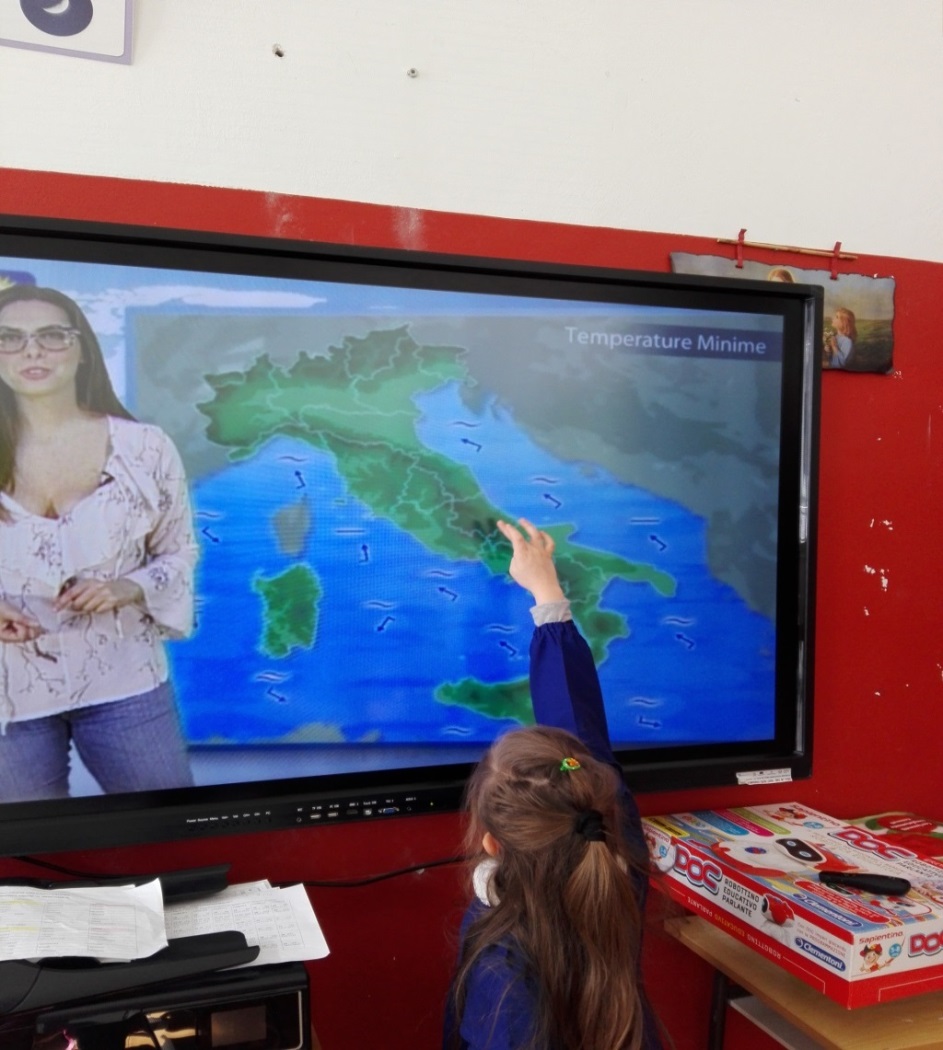 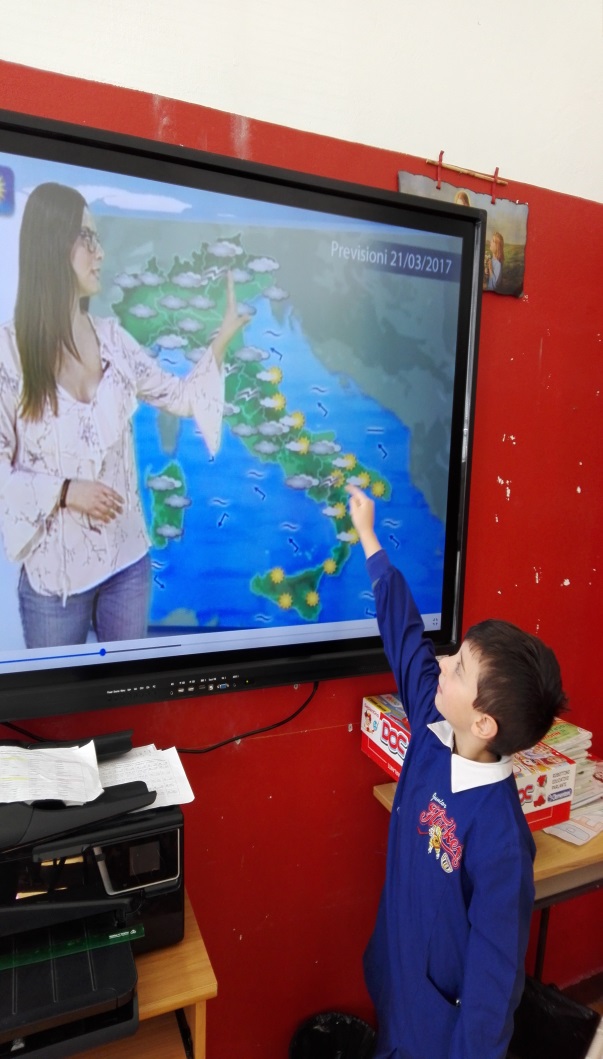 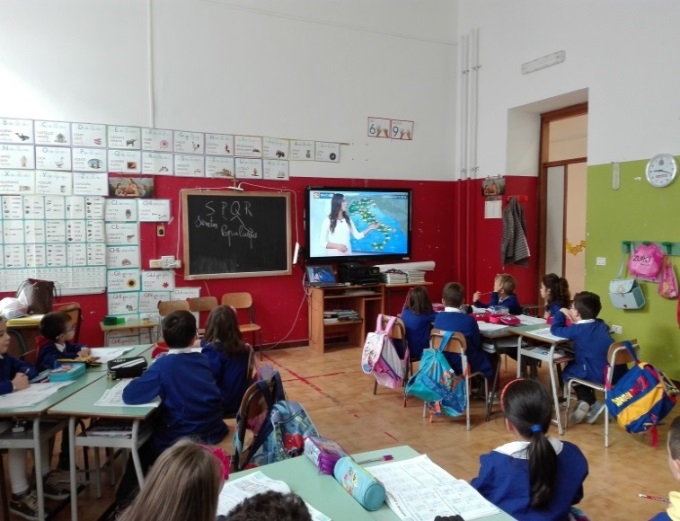 The Italian study through the weather forecast
16
Reading the Newspaper
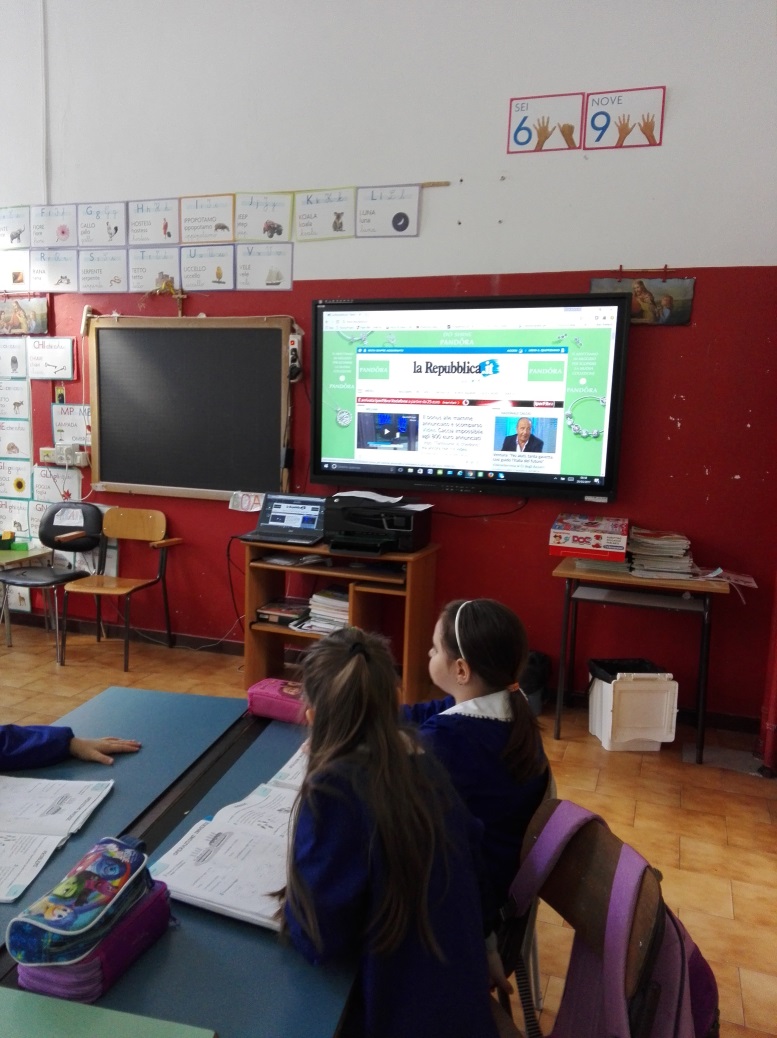 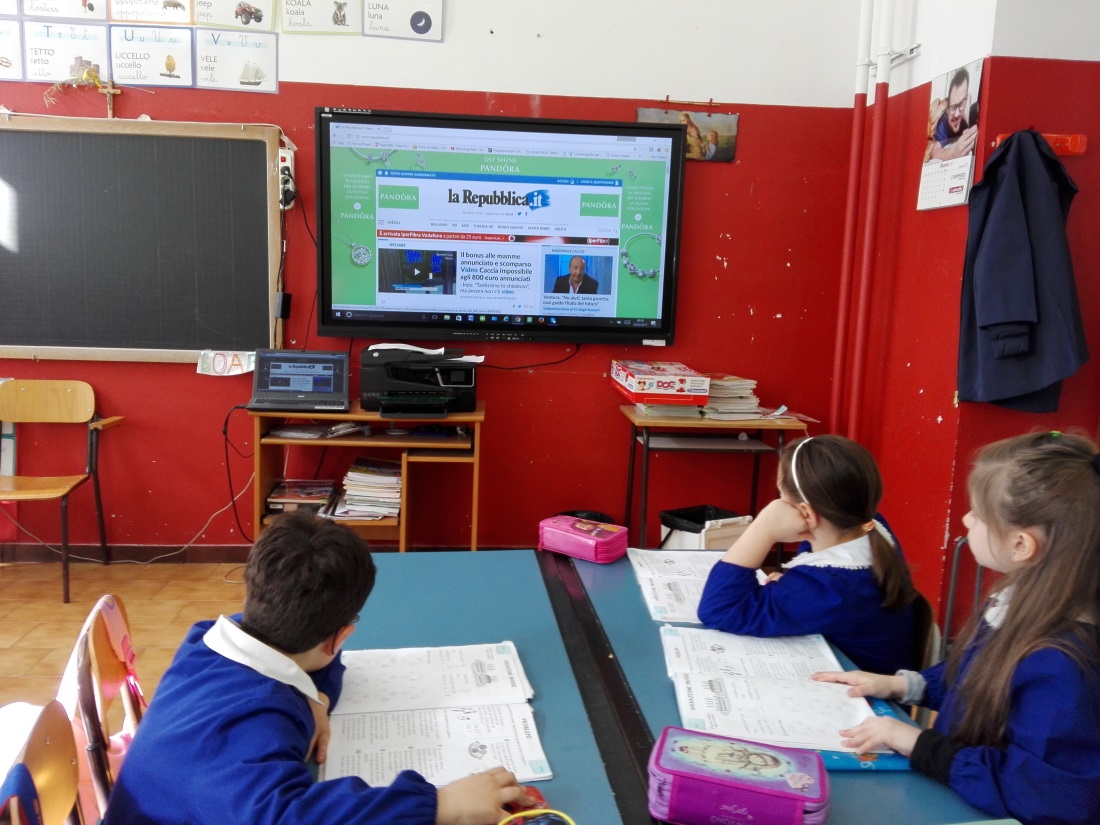 Every day we read in class daily and comment on the main news. 
Related and informed responsibly
17
To be continued
Gamification , Simulation based learning , edugames , games based learning , Kahoot , direct pool , padlet , Learning apps  and other…
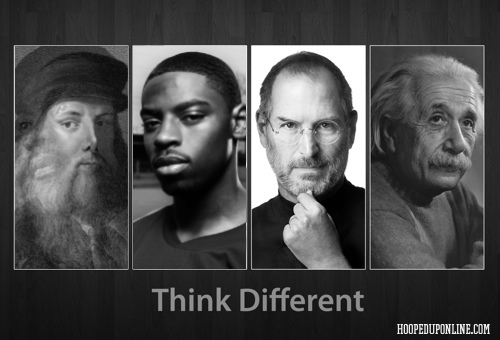 Learning fun
18
Conclusion
Thank you for your patience. 
I'll be waiting in Italy to introduce my city
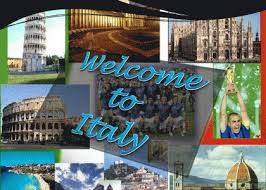 19